Урок обучения грамоте "Звуки [н], [н'] и буква Н, н"
Подготовила учитель начальных классов 
МБОУ СОШ №18 г.Кирова 
Коротаева Е.Н.
НиколайНосов
Тема: Звуки [н], [н'] и буква Н, н
Цель:
познакомиться …
учиться отличать …
учиться читать …
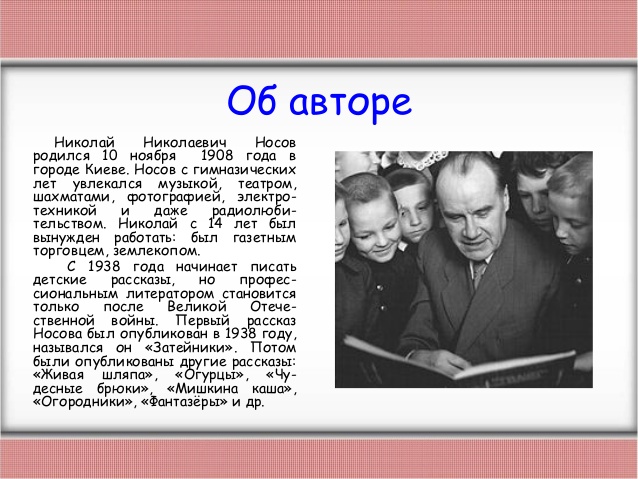 Носов
Николай
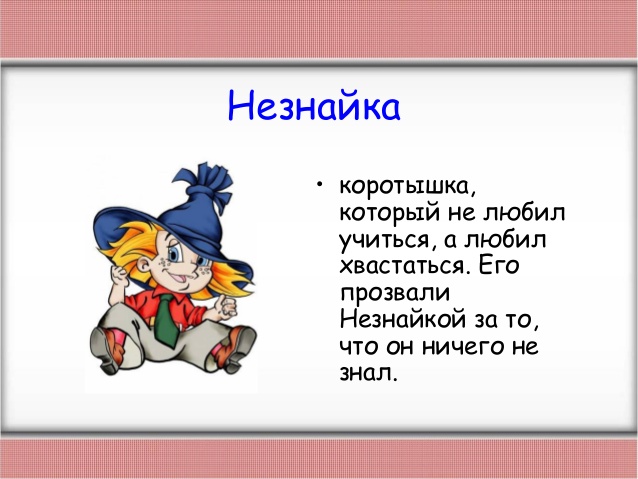 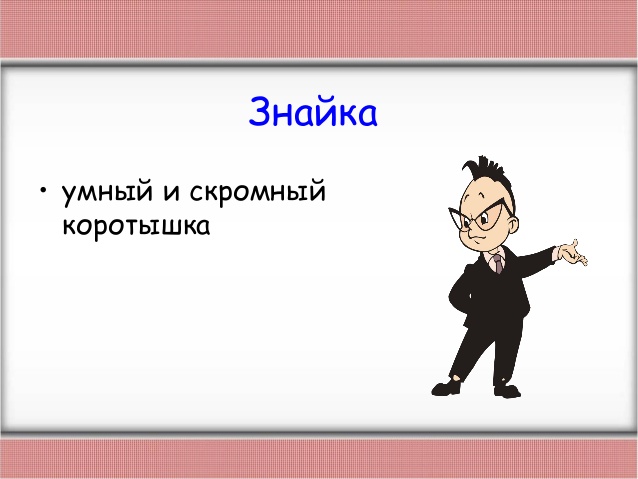 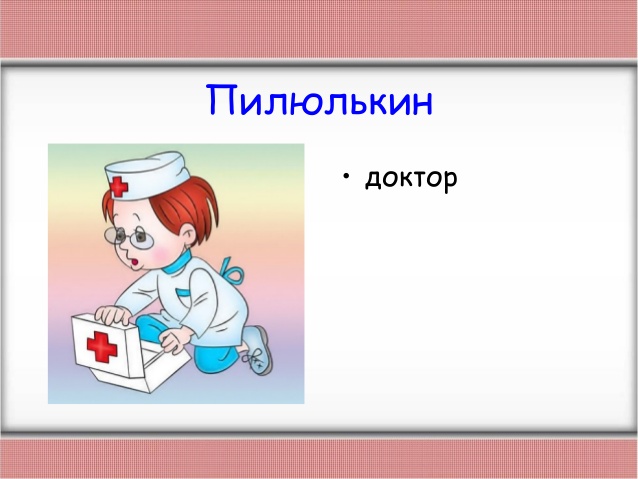 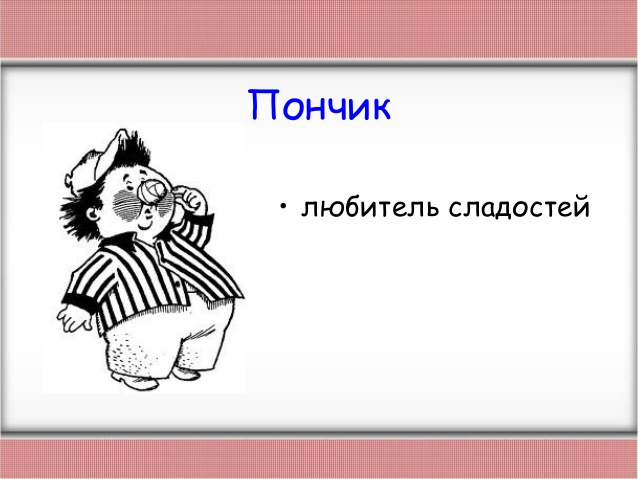 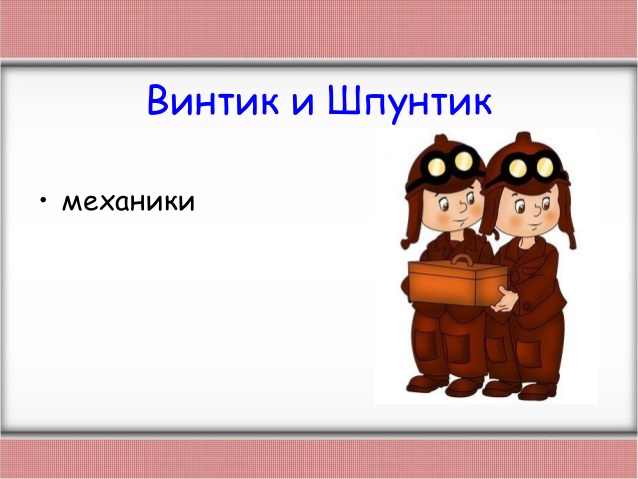 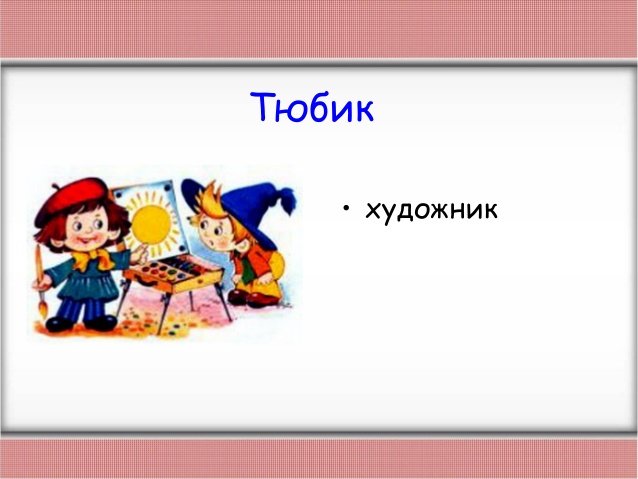 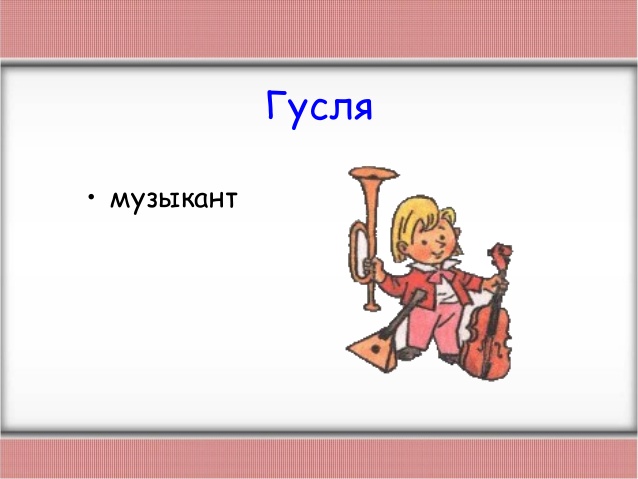 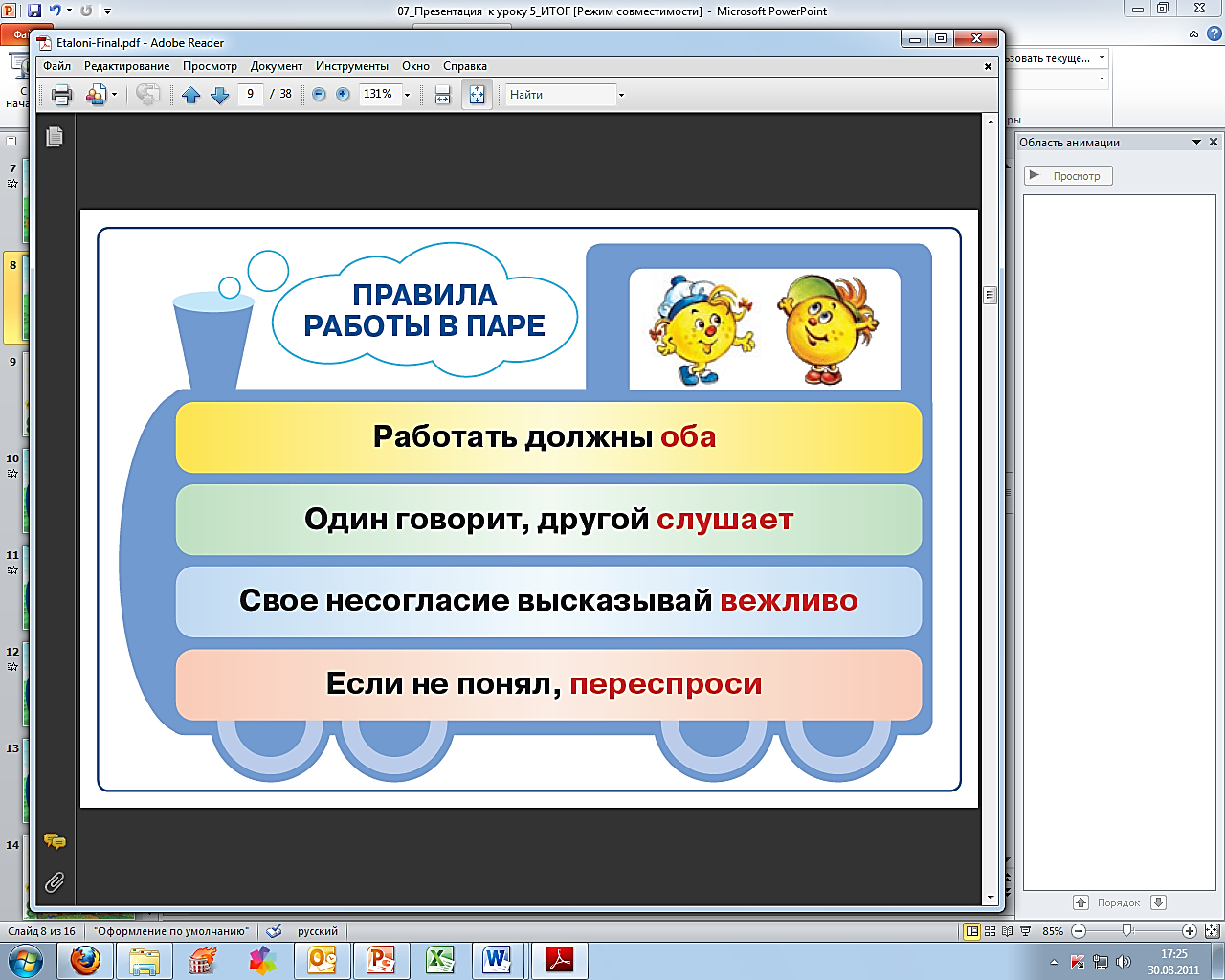 Пилюлькин – доктор
Винтик – механик
Цветик – поэт
Тюбик – художник
Пулька – охотник
Гусля - музыкант
механик
художник
охотник
музыкант
Коро   ышки жили в
ска   очном городе. В городе у них было о   ень кра   иво. Около ка   дого дома росли цветы. Улицы на   ывались 
именами цветов. А сам город 
на   ывался … городом.
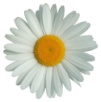 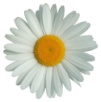 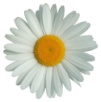 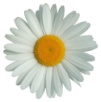 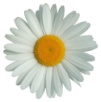 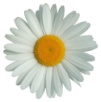 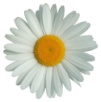 Подведём итог…
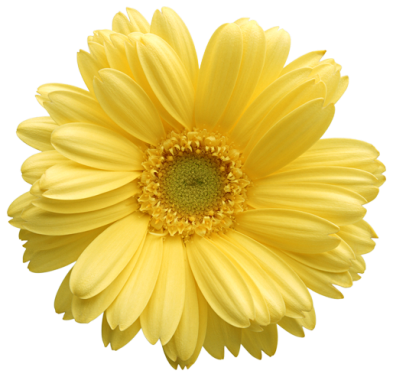 Мне всё удалось!
У меня были проблемы. 
У меня ничего не получилось…
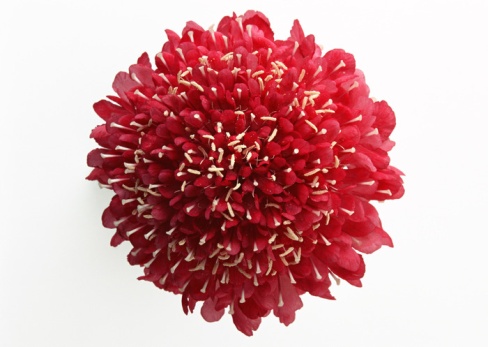 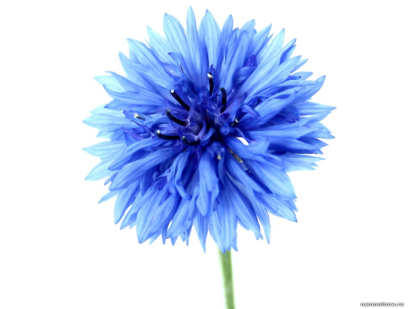 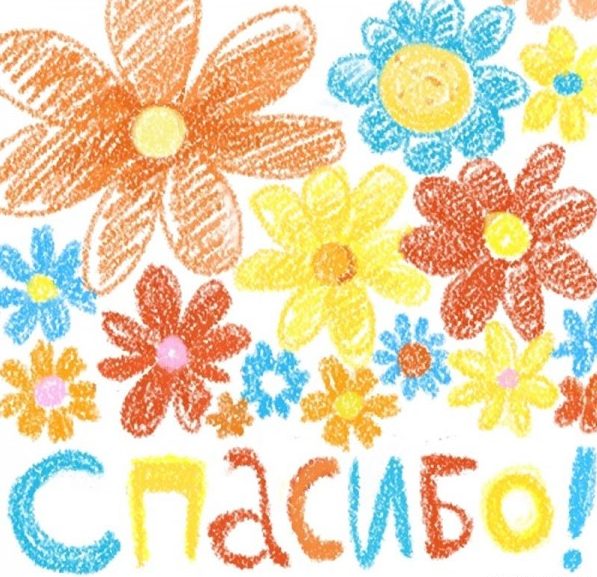